Good morning Everybody
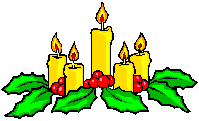 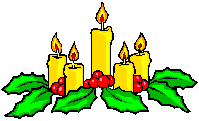 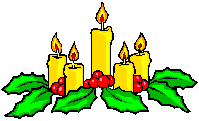 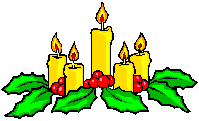 WELCOME TO MY CLASS
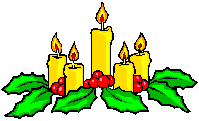 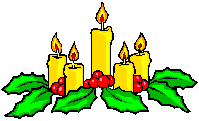 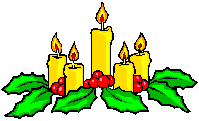 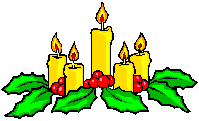 * WARM UP: PELMANISM
5
1
2
3
4
The story of Tam and Cam
The Hundred-knot Bamboo Tree
Snow white and seven Dwarfs
The story of watermelon
Little Red Riding Hood
A
B
C
D
E
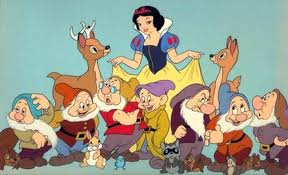 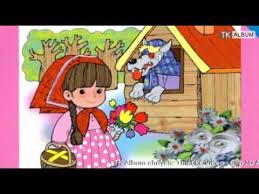 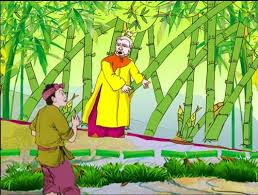 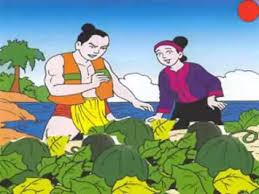 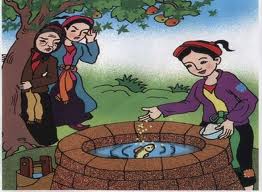 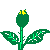 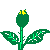 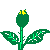 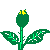 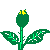 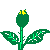 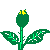 1
2
3
4
5
Date
UNIT SIX
FOLK TALES
Period 45
A CLOSER LOOK 1
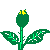 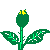 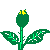 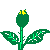 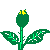 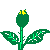 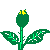 I. NEW WORDS
- An ogre
:  yêu tinh
: hiệp sĩ
- A knight
: xấu xa
- Evil (adj)
- Cunning (adj)
: xảo quyệt
: hung dữ
- Fierce (adj)
: phù thủy
- A witch (adj)
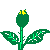 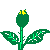 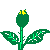 - Woodcutter (n)
: Tiều phu, người đốn củi
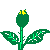 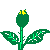 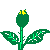 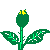 II. VOCABULARY
1. Match the characters with the pictures. (Ex. 1/ p. 60)
A. woodcutter
B. emperor
C. Buddha
D. knight
E. fairy
F. princess
G. giant
H. witch
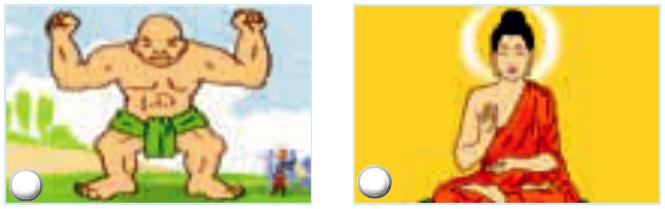 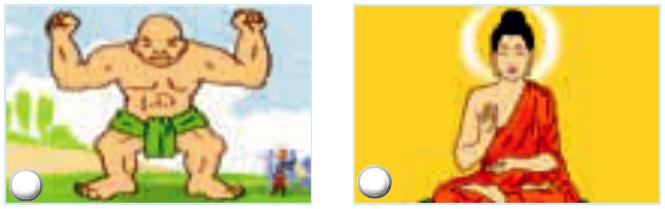 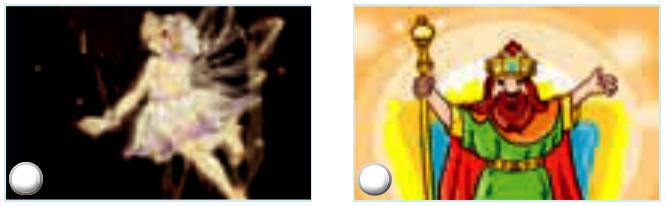 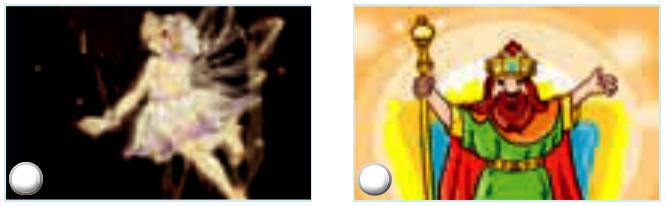 1
2
3
4
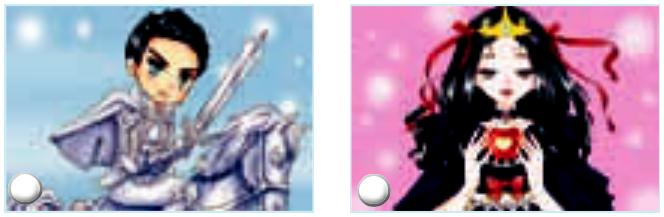 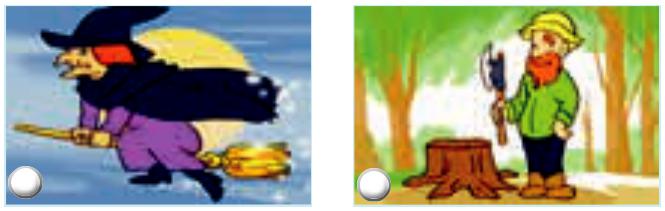 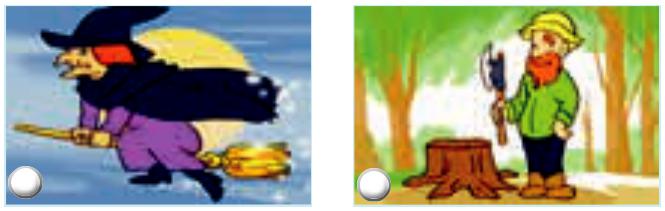 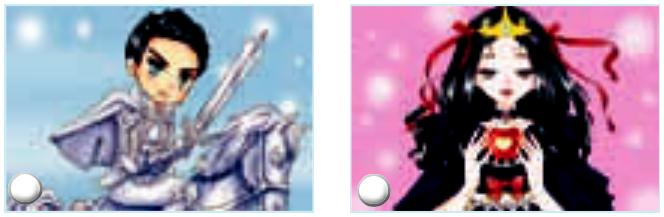 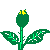 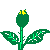 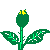 7
5
6
8
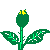 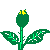 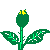 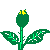 2. Match the creatures with the pictures. (Ex. 2/ p. 60)
A. dragon	B. wolf	            C. hare		D. fox
E. tortoise	F. lion	            G. ogre		H. eagle
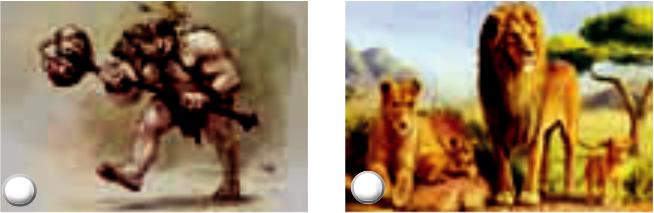 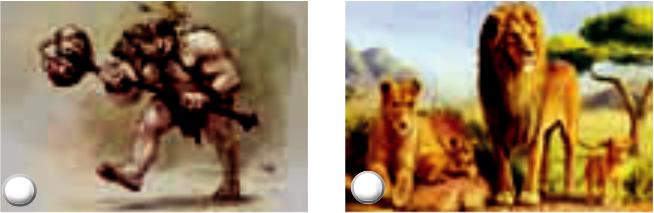 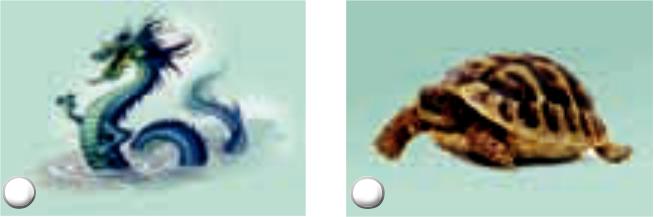 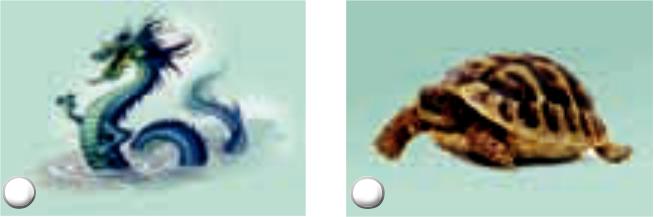 2
3
4
1
g. ogre
f. lion
a. dragon
e. tortoise
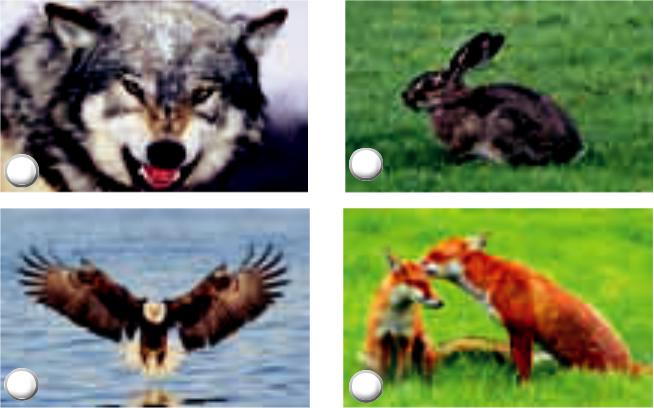 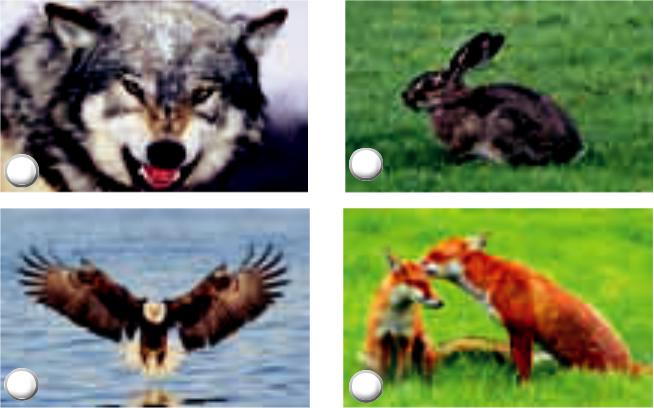 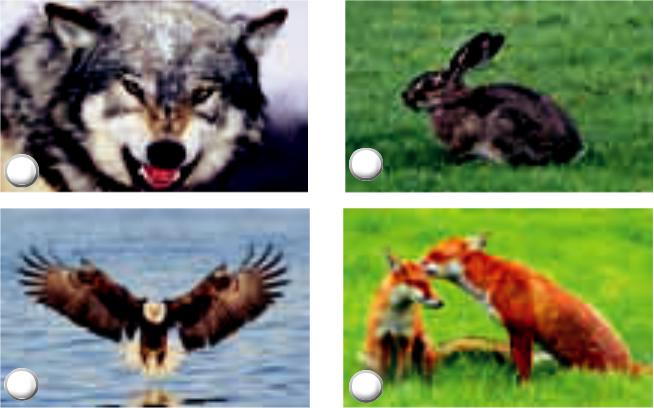 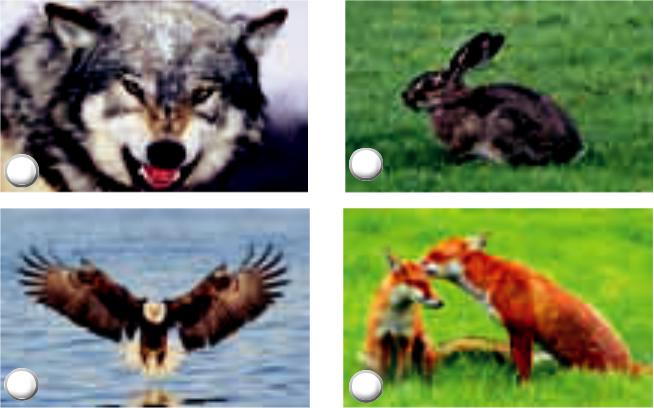 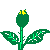 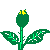 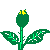 5
6
7
8
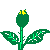 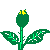 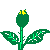 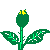 d. fox
c. hare
h. eagle
b. wolf
3. Put the adjectives into the correct columns. (Ex. a/ p. 60)
cruel           mean   
evil           greedy 
wicked       fierce 
cunning
cheerful 
generous
brave
kind
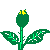 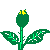 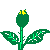 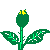 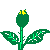 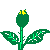 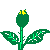 4. Now use these adjectives to describe some characters in one of your favourite folk tales.  (Ex. 3b p. 60)
There’s a wolf in Little Red Riding Hood. He’s cunning and wicked.
* Example:
There is a fairy in Cinderella.
 She is kind.
There is a prince in Snow White and Seven Drafts. 
He is brave.
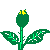 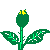 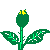 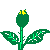 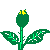 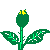 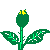 III. PRONUNCIATION
Intonation in exclamatory sentences
1. Listen and repeat. (Ex. 4/ p. 60)
1. What a colourful hat she is wearing!
2.  What a time we’ve had today!
3. What beautiful eyes she has!
4. What a nice day it is!
5. What good news it is!
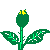 REMEMBER!
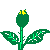 We use falling intonation for exclamatory sentences.
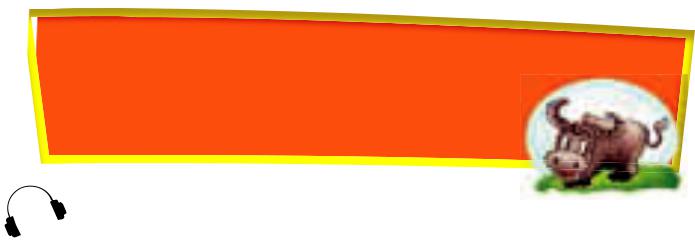 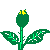 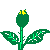 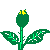 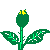 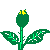 2. Practise these sentences. Then listen and repeat.
 (Ex. 5/ p. 60)
What a beautiful princess she is!
 What brave knights they are!
 What a big nose the wolf has!
 What a fierce ogre it is!
 What a handsome prince he is!
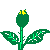 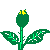 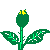 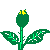 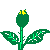 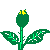 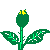 IV. AT HOME
Learn by heart new words.
 Practise pronunciation. 
 Do Exercises A1, A2 / p. 44 in workbook. 
 Be ready for A CLOSER LOOK 2.
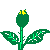 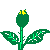 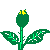 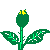 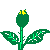 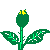 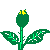 Bye, bye. 
See you tomorrow.
Bye, bye. 
See you tomorrow.
Bye, bye. 
See you tomorrow.
Bye, bye. Bye, bye.
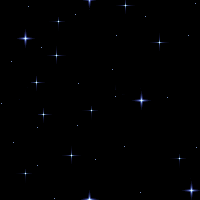 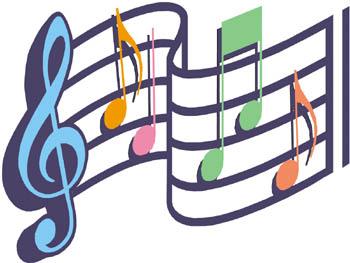 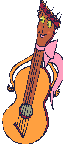 The bye bye
song
The bye bye song
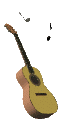